Protekcionismus
Mezinárodní obchodní režim, jaro 2020
petr.svaton@mail.muni.cz

Konzultační hodiny – ideálně po přednáškách tohoto kurzu, jinak po domluvě e-mailem
Sylabus kurzu
Volný obchod
Protekcionismus
Vznik GATT, kola jednání
Od GATT k WTO
Zemědělství a textil
Netarifní překážky obchodu
Služby, investice, duševní vlastnictví
Regionální preference
Současné výzvy pro WTO
Seminář a position paper
5 normostran, 5 bodů

Seminář 15. května, odevzdání PP do 12. 5
Minule – volný obchod
Obchod jako rozšíření dělby práce
Komparativní výhoda

> Zrušení Corn Laws 1846
Kritika myšlenky volného obchodu
Obhajoba volného obchodu je často ahistorická a statická
Komparativní výhody nejsou pevně dané, nevznikly samy od sebe (Navigační akta, Indian calisoes)
Vyspělost Anglie = historická náhoda, výsledek protekcionismu!
Volný obchod prospívá nejvyspělejší zemi a ta jej podporuje („podkopnutí žebříku“)
Vymezování se proti Británii (KPE Britové!)
Friedrich List
Kritika myšlenky volného obchodu
Friedrich List – KPE předpokládá kosmopolitní svět spolupráce, který zatím neexistuje – války, blokády….
Některá odvětví (průmysl) jsou lepší než jiná – technologie, vysoká přidaná hodnota, kvalifikovaní pracovníci, význam pro vojenství
To, co je nejlepší pro svět jako celek, nemusí být nejlepší pro každý národ (Proč nezvolit dominantní strategii?)
Infant industry
Největší náklady při zavádění nového odvětví jsou na začátku, proto je potřeba dočasná ochrana (Chang – může být ztrátové i několik desetiletí)
Země může být nekonkurenceschopná, i když nemá žádnou přirozenou nevýhodu, pouze se v ní odvětví zatím nerozvinulo
V praxi praktikováno od 17. století (merkantilismus, obnovený zájem 19. století, jako první uznávaný ekonom John Stuart Mill)
John Stuart Mill
Infant industry
Koordinační problém - lidé nemají motivaci brát na sebe riziko jako první zavést zahraniční technologie, se kterými doma nikdo nemá zkušenosti
„It cannot be expected that individuals should, at their own risk, or rather to their certain loss, introduce a new manufacture, and bear the burden of carrying it on until the producers have been educated up to the level of those with whom the processes are traditional.“
Alexander Hamilton
Infant industry
Alexander Hamilton – lidé jsou ovlivnění zvykem a tradicí a bojí se nevyzkoušených metod
- po vzniku odvětví budou ostatní podnikatelé imitovat první firmu
John Rae -„New arts“ – podporují vzdělanost a inovace 
= pozitivní externality
Omezení argumentu infant industry
Vzdání se současné spotřeby ve prospěch dlouhodobé prosperity
= uznání, že volný obchod by byl krátkodobě nejlepší
= první úvahy o dlouhodobém růstu

Myšleno jako výjimka z volného obchodu
Omezení argumentu infant industry
List – volný obchod se surovinami a zemědělskými produkty (levné vstupy  )
Nejchudší i nejvyspělejší země by měly mít volný obchod
Jen u odvětví, u kterých je šance, že budou časem konkurenceschopná (vs. clo na válečné lodě v ČR před vstupem do EU …?!)

> Ne všeobecná a dlouhodobá protekce! (vs. reálná obchodní politika)
Liberální kritika infant industry
Liberální kritika infant industry
Politika povede ke vzniku zájmových skupin
Odvětví se nikdy nestane konkurenceschopným

Proč si noví producenti nepůjčí? > podmínkou je neexistence efektivního finančního sektoru (=tržní selhání)
Proč se domácí výrobci nenaučí produkovat podle zahraniční produkce? Bude za této situace možné, aby se jiní domácí výrobci učili od těch prvních? (Lokální externalita?)
Úspory z rozsahu
= Economies of scale
Velký objem výroby > rozložení fixních nákladů, větší dělba práce a specializace


2krát větší vstupy > 3krát větší výstupy
Úspory z rozsahu
Edward West - platí pro průmysl, v zemědělství průměrné náklady spíše rostou
Joseph Shield Nicholson – země s komparativní výhodou v zemědělství bude mít vlivem specializace nižší mzdy
Frank Graham (1920s) – potřeba trvale podporovat průmysl, i když nikdy nebude konkurenceschopný!
Kritika úspor z rozsahu
Alfred Marshall – interní a externí úspory z rozsahu (externí – celé odvětví, které sdílí zaměstnance, know-how, subdodavatele)
Interní – proč nejsou všude monopoly? Začnou úspory z rozsahu časem klesat…? Pokud monopol existuje, proč bychom jej měli dále podporovat? 
Externí – Existuje to? Není to jenom dlouhodobý pokrok? Funguje to jen uvnitř země?
Směnné relace
Směnné relace
= terms of trade , ToT
Cena exportů děleno cenou importů
Robert Torrens, John Stuart Mill, cca 1840
Cíl: mít drahé exporty, za které si země koupí mnoho importů
Velká země může svou obchodní politikou ovlivňovat ceny na světovém trhu a tím i své směnné relace
Robert Torrens
Směnné relace
Příklad – USA dováží počítače, vyváží auta
Americká vláda uvalí clo na dovoz počítačů, čímž vznikne nedostatek počítačů na trhu v USA
> Sníží se světová poptávka po počítačích > nižší cena importů
Část pracovní síly a kapitálu v USA se přesune z výroby aut do výroby počítačů
> Aut je méně, proto celosvětově zdraží > vyšší cena exportů
USA si teď za méně vyvezených aut koupí více dovezených počítačů 
Směnné relace
Stejné – exportní daň na auta

> jako monopol – snížím kvantitu produktu a tím zvýším cenu
Směnné relace
Příklad – zlatý standard
Kuba obchoduje s Británií a uvalí clo na britské zboží
Británie teď více importuje než exportuje > obchodní deficit musí platit > zlato se přesune na Kubu
Vzrostou ceny na Kubě, klesnou v Británii > změna reálného kurzu > Británie vyváží více, Kuba méně, ale Kuba si za své exporty koupí stejně britského zboží
= Kuba má lepší směnné relace 
Směnné relace
Pro zemi je ideální „optimální clo“, které maximalizuje národní blahobyt
> volný obchod musí být reciproční, jinak na něm země může tratit (vs. jednostranný volný obchod 1846)
Směnné relace
Přijímané neoklasickou ekonomií
Prospěch jedné země je na úkor ostatních, snižuje se světový blahobyt
Welfare ekonomie
Bohatství (HDP) x blahobyt (užitek)
KPE – maximalizace bohatství – Ale co když mají lidé různý mezní užitek?
Klesající mezní užitek bohatství – chudé ztráta více bolí
John Stuart Mill – kompenzace
Paretovská efektivita – elegantní, ale nereálné dosáhnout změny
Kaldor-Hicksova efektivita – ti, kterým volný obchod prospěje, jsou hypoteticky schopní kompenzovat losery = vlastně zase HDP!
Vilfredo Pareto
Keynes a protekcionismus
Keynes a protekcionismus
1923: "We must hold to Free Trade, in its widest interpretation, as an inflexible dogma, to which no exception is permitted, wherever the decision rests with us."
Keynes a protekcionismus
Relativní úpadek Británie! 
Reálná apreciace libry kvůli zlatému standardu
> nevyrovnaná platební bilance, vysoká nezaměstnanost, nemožnost snižovat mzdy (odbory), deflační politika BoE
Ideální řešení – devalvace, deflační přizpůsobení se – neprůchodné
Podpora investic doma – drahé, obtížná implementace, bude to trvat x clo – jednoduché, přínos do státní kasy, směnné relace

Keynes a protekcionismus
1933: „Ideas, knowledge, art, hospitality, travel – these are things which should of their nature be international. But let goods be homespun, whenever it is reasonable and conveniently possible; and, above all, let finance be primarily national.“

> ne jen protekcionismus, ale požadavek autarkie
Historie protekcionismu - Evropa
19. století – Německo – Friedrich List (Zollverein 1834)
Experiment s volným obchodem po roce 1860 - Cobden-Chevalierova smlouva, síť bilaterálních smluv s MFN (ne multilateralismus!)
Neúspěch, návrat k protekcionismu cca 1875
Bairoch – protekcionismus vedl k růstu HDP, růst HDP vedl k vyššímu obchodu
Následující protekcionistické období (1890-1914) velmi úspěšné
Německo – 1815 Němci považováni za lenochy, kteří mají maximálně talent pro umění x 1913 Německo největší a stále prudce rostoucí ekonomika Evropy
Cobden-Chevalierova smlouva
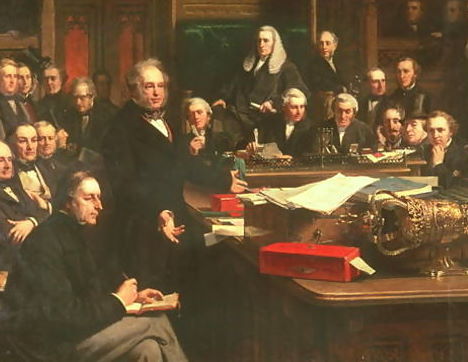 Neevropské země
Volný obchod – kolonie, Latinská Amerika, Osmanská říše – de-industrializace a zaostalost
Neevropské země
Historie protekcionismu: USA
Hamilton, „americký systém“ po válce z roku 1812
Další zvýšení cel pro válce Severu proti Jihu, odmítnutí MFN smluv, McKinleyho tarif
Obrovský boom - železnice, ocelárny, těžba ropy….
USA předstihly Británii v HDP cca 1870, v roce 1914 už srovnatelné HDP jako UK+FR+GER!
Smoot-Hawleyho tarif 1930 – ne bezprecedentní!
Bilaterální obchodní dohody během 30s, obrat k volnému obchodu po WWII
Bretton Woods
Historie protekcionismu: USA
Bretton Woods : Britové (Keynes) se bojí, že USA je převálcují a vytlačí je z kolonií
= Největší protekcionista se stává zastáncem volného obchodu, největší zastánce volného obchodu hájí protekcionismus


> Čína vs. USA?
Děkuji za pozornost